Великие географические открытия
Урок географии в 5 классе в разделе «Развитие географических     знаний о Земле». 

На уроке рассматриваются вопросы:
Открытие Нового Света Х. Колумбом.
Васко да Гама и открытие морского пути в Индию.
Кругосветное путешествие Ф. Магеллана.
Значение Великих географических открытий.

В процессе урока учитель формирует умения учащихся работать 
       с  контурной картой и картами атласа, продолжает 
       формирование умения учащимися анализировать
       текст и составлять систематизирующую таблицу.

4.    Данный урок развивает кругозор учащихся и повышает 
       интерес к учению.
Муниципальное общеобразовательное учреждение «Средняя общеобразовательная школа №50» г.Тверь
Накопление знаний о Земле.Великие географические открытия
Колачикова Ирина Владимировна,
учитель географии
Вспомним
Ученый, давший название нашей науке. 
									 								Эратосфен
Путешественник из Древней Греции, исследовавший север Европы и достигший Британии. 					
								Пифей
3.   Этот путешественник исследовал Азию 
в течение 24 лет. 				
								Марко Поло
Русский путешественник, который исследовал Индию. 				        
						        Афанасий Никитин
5.   Какие три моря он пересёк? 
				Каспийское, Аравийское, Чёрное
Новые открытия
Открытие Нового Света Х. Колумбом
Васко да Гама и открытие морского пути в Индию
Кругосветное путешествие Ф. Магеллана
Значение Великих географических открытий
Новые открытия
Заполнить таблицу
Путешественник
Вклад в развитие географии
Христофор Колумб
Васко да Гама
Фернан Магеллан
Великие географические открытия
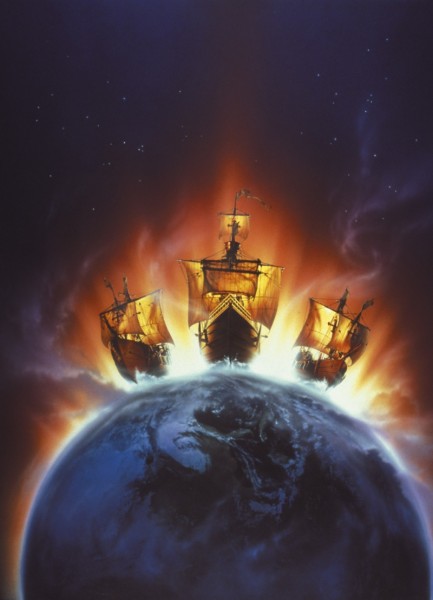 Открытия новых земель европейскими путешественниками 
    в конце 15 века  — середине 17 века
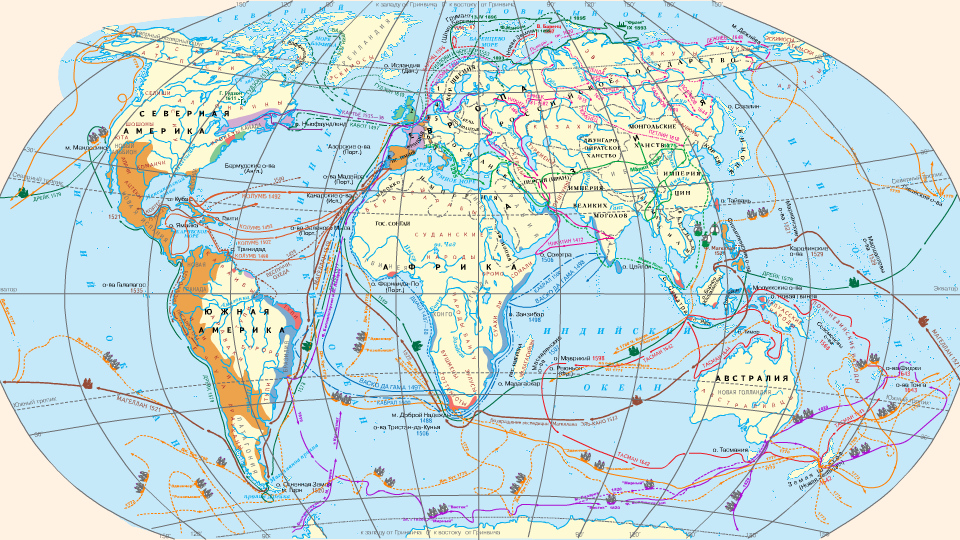 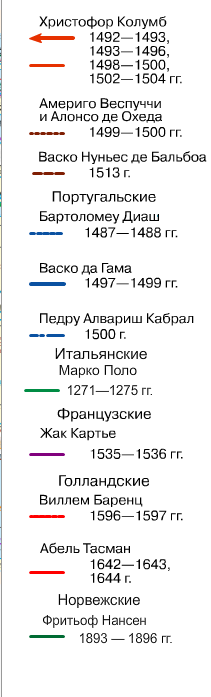 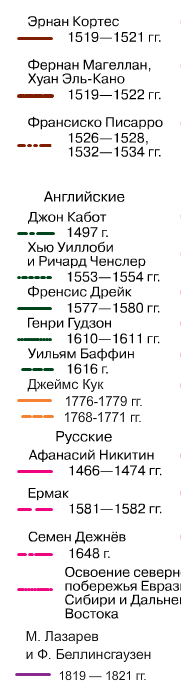 условные знаки
скрыть
назад
Почему стали возможны дальние путешествия?
Работа с учебником 
стр. 11 – 12
Возобновился интерес 
    к науке – идеи 
    о шарообразности Земли

 Развитие книгопечатания

 Совершенствуются карты

Совершенствование   техники - новый тип  парусника – 3-х мачтовые каравеллы
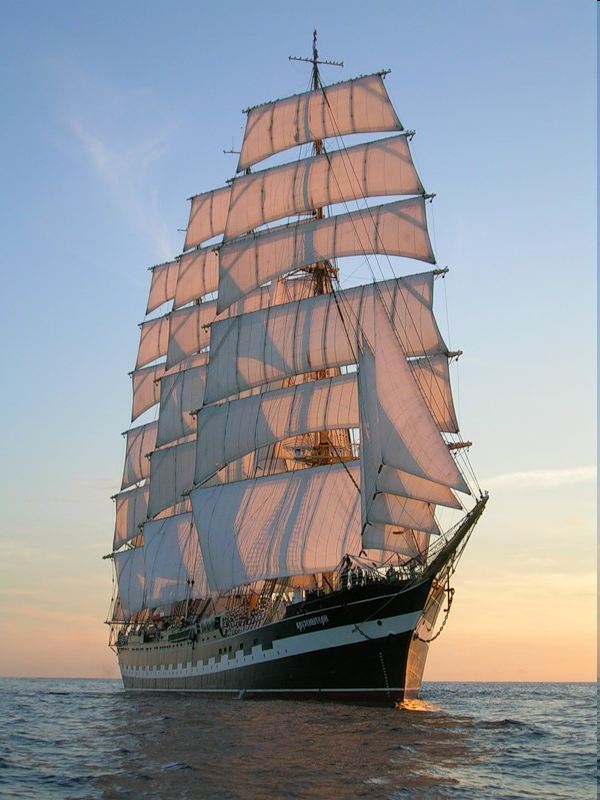 Достичь Индию возможно 2 путями!
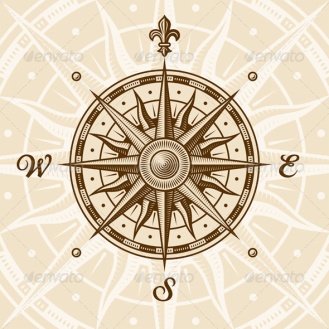 Восток
Запад
Карта мира Паоло Тосканелли
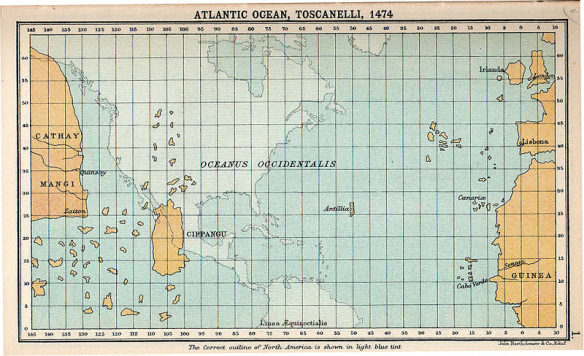 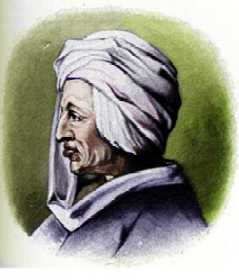 неверно вычислил окружность Земли, преуменьшив ее, и благодаря его неточности Индия казалась соблазнительно близкой 
    к западному побережью Европы
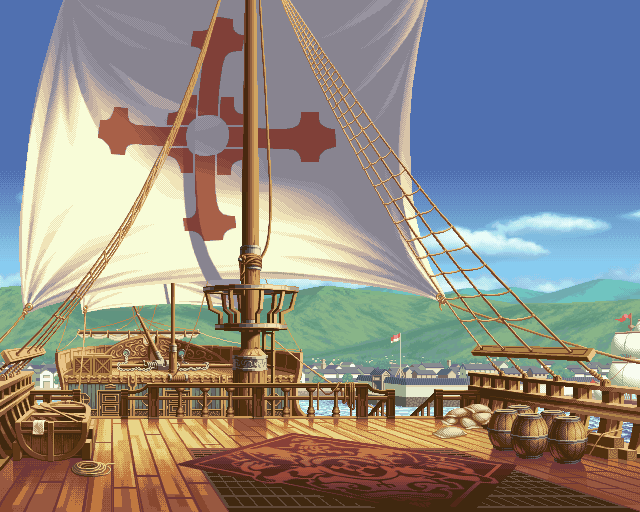 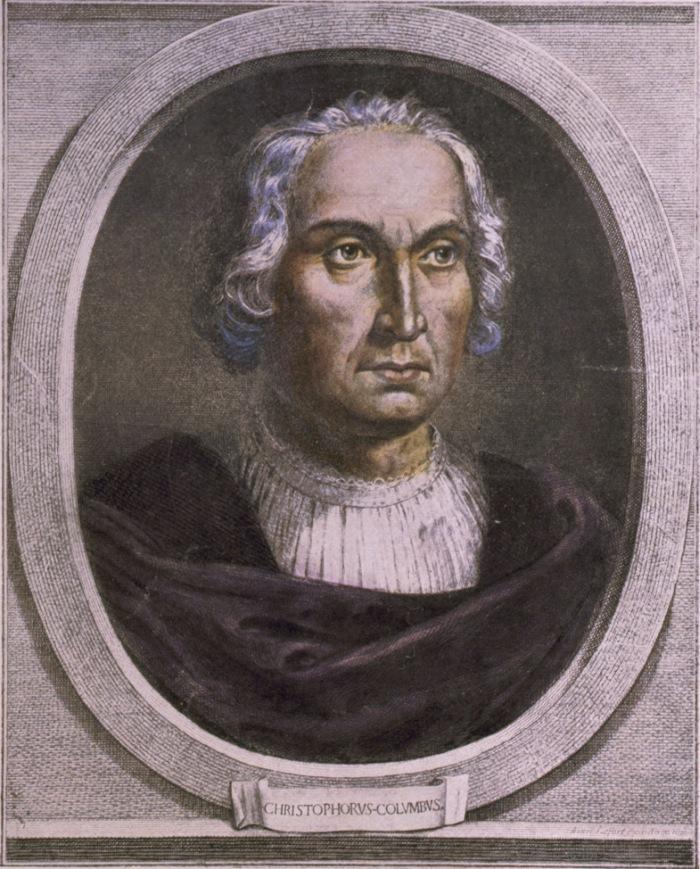 Христофор Колумб
1492 год – открыл Новый Свет –
 АМЕРИКУ
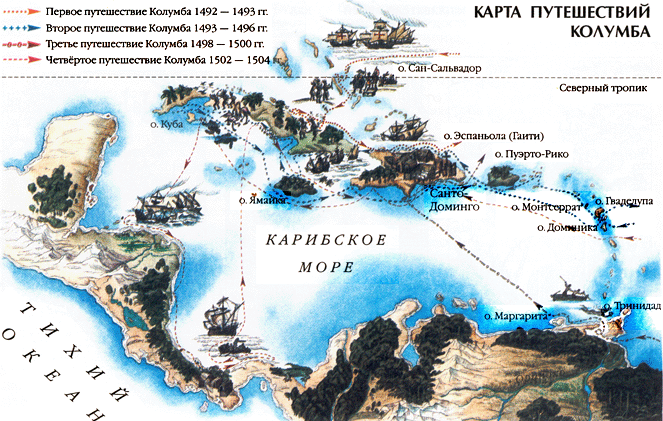 Выступление Колумба перед королевой Испании
Корабли Колумба во время плавания
«ПИНТА»

«НИНЬЯ» 

«САНТА-МАРИЯ»
Первая экспедиция Колумба 1492 г.
Экспедиция длилась 10 месяцев с 3.08.1492г. по 9.05.1493г. 
Во время экспедиции были открыты Багамские острова, Гаити, Куба
Колумб высаживается на берег первого из открытых им островов Сан-Сальвадор
Вторая экспедиция Колумба 1493–1496 гг.
В экспедиции принимали участие 17 кораблей,
длилась 33 месяца с 25.09.1493 г. по 11.06.1496 г. 
Были открыты Малые Антильские острова, Виргинские острова, 
острова Пуэрто-Рико, Ямайка
Третья экспедиция Колумба 1498 – 1500 гг.
В экспедиции принимали участие 6 кораблей,
 длилась 30 месяцев с 30.05.1498 г. по 25.11.1500 г. 
Были открыты Канарские острова, острова Зеленого Мыса, 
остров Тринидад, устье реки Ориноко
Четвертая экспедиция Колумба 1498–1500 гг.
Экспедиция длилась 14 месяцев
 с 03.04.1502 г. по 11.1504 г. 
Колумб достиг берега  нового  материка
Результаты экспедиций Колумба
Открытие нового материка

 Открытие новых архипелагов и островов

Колонизация новых земель европейцами
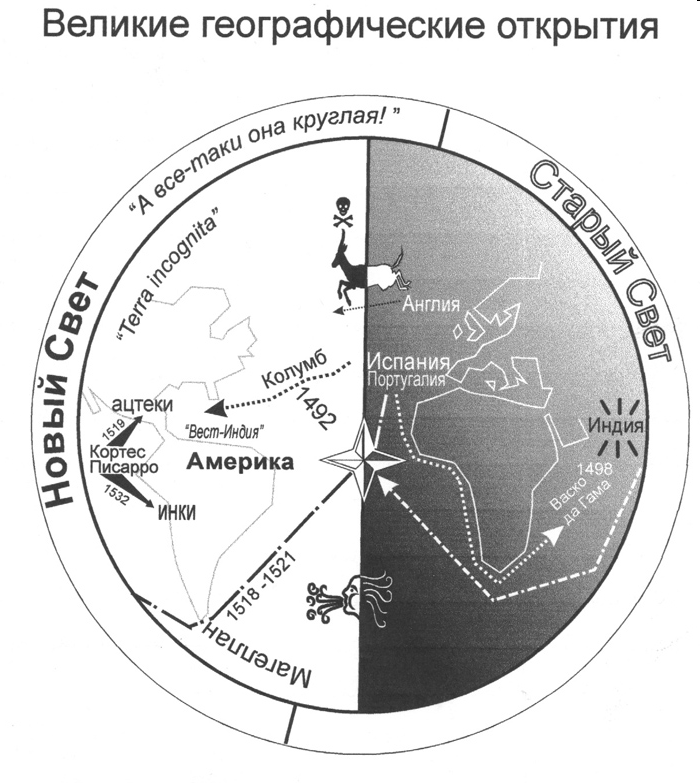 карта
В честь Колумба названы
Государство 
в Южной Америке

Гора в Колумбии

Федеральный округ в США

Провинция в Канаде

Река в США и Канаде
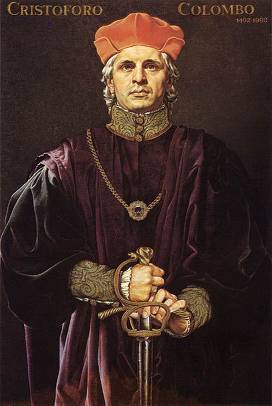 Васко да Гама
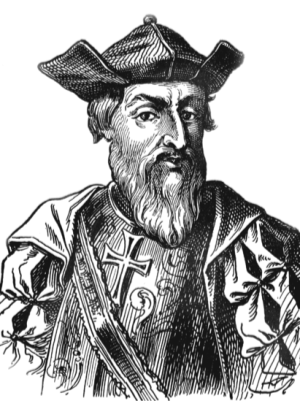 1498 год - нашел морской путь 
из Европы в Индию вокруг Африки
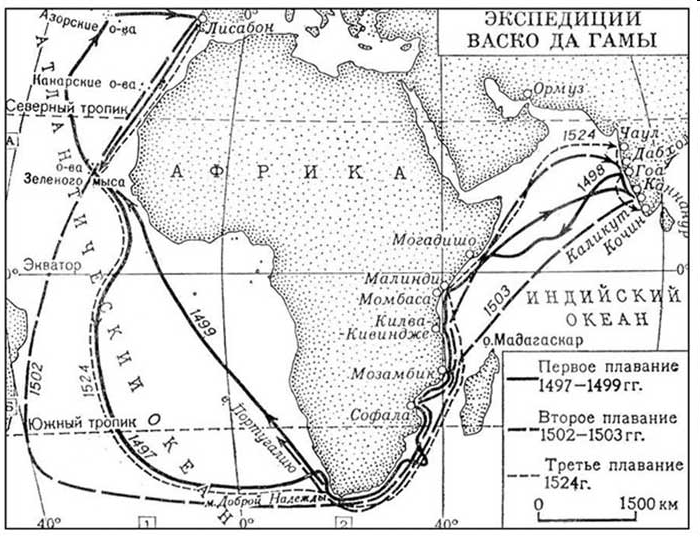 Фернан Магеллан
1519 – 1522 гг. - совершил первое кругосветное путешествие
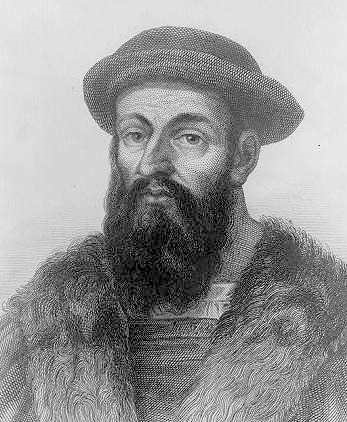 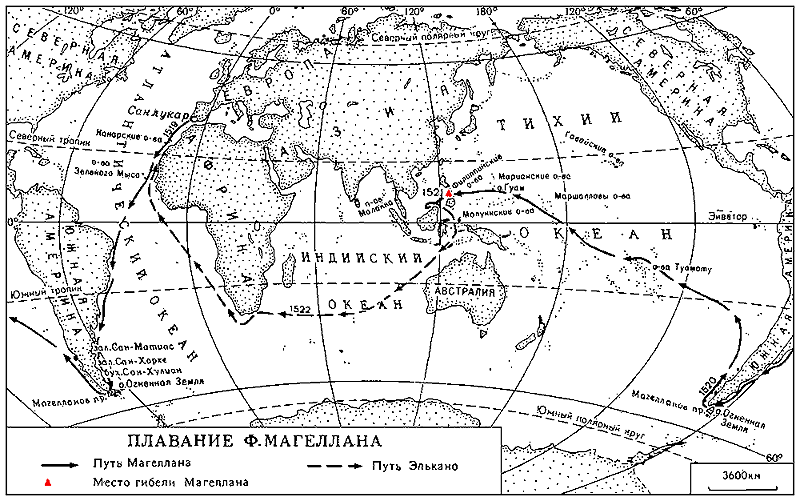 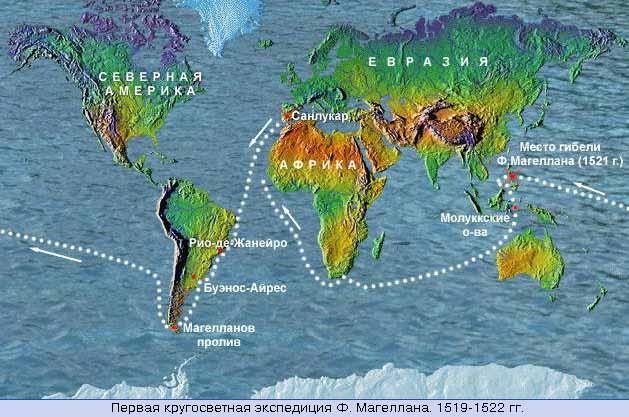 Это интересно…
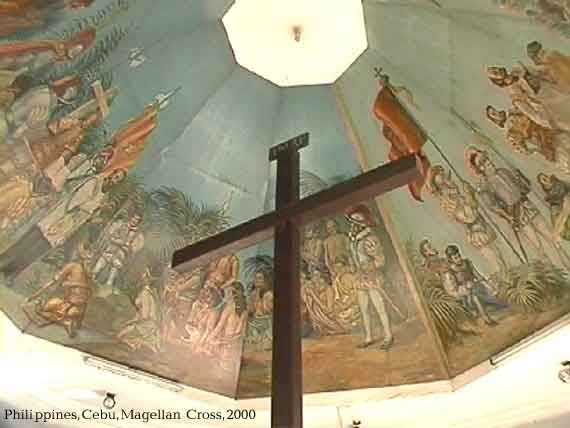 Крест Магеллана. Филиппины. Себу.
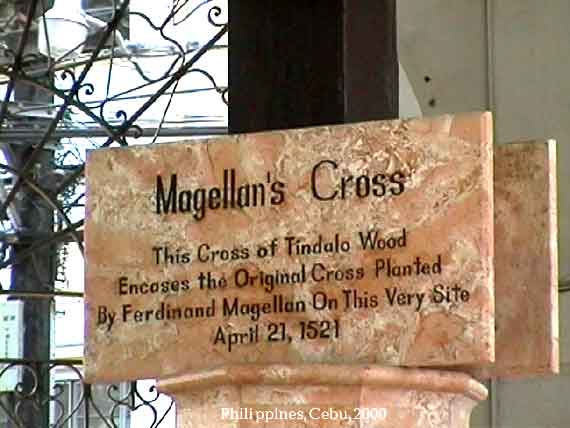 ne-bud-duroi.ru // Крест Магеллана
Повторим
Проверить таблицу:
Путешественник
Вклад в развитие географии
1492 год – открыл Новый Свет – АМЕРИКУ
Христофор Колумб
Васко да Гама
1498 год - нашел морской путь 
из Европы в Индию вокруг Африки
Фернан Магеллан
1519 – 1522 гг. – совершил первое кругосветное путешествие
Пути каких путешественников обозначены на карте?
Христофор Колумб
Васко да Гама
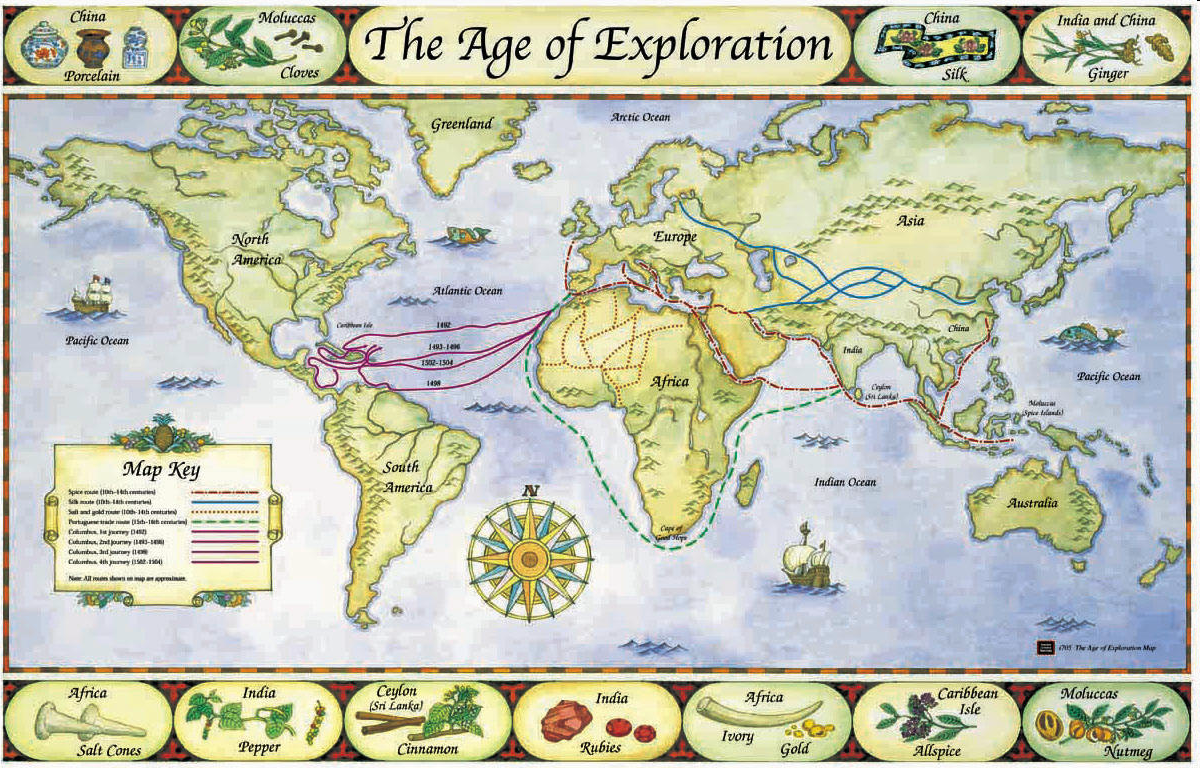 Портретная галерея
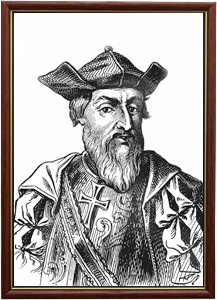 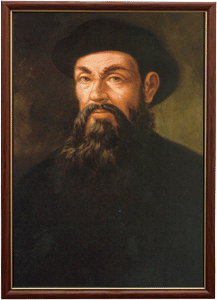 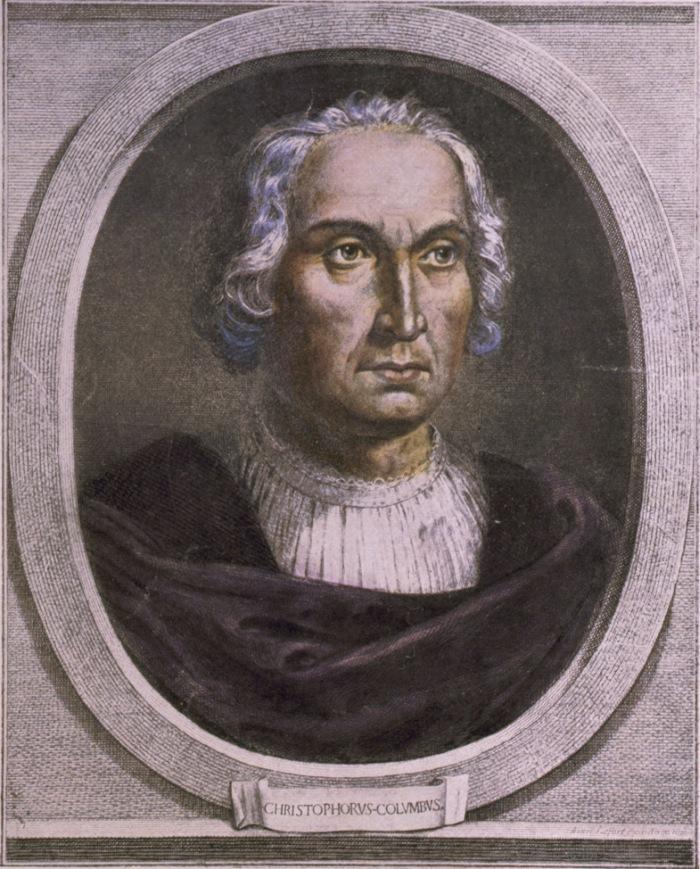 Васко да Гама
Фернан Магеллан
Христофор Колумб
Домашнее задание
§3 – пересказ
задание 5* стр. 13
по дополнительным источникам информации выясните, в честь кого Америка получила своё название. Почему?
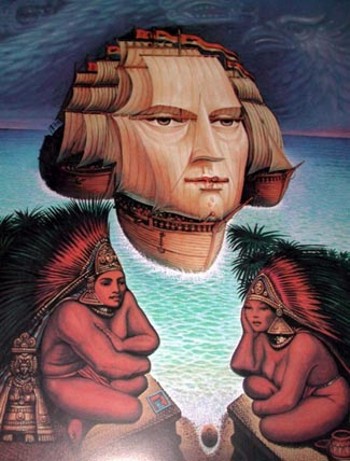